The Effect of Clodronate on Gene Expression in the Horse
Callie Wilcox
STAR Mentor: Dr. Carrie Finno
[Speaker Notes: In collaboration with Dr. Knych’s lab]
Bisphosphonates (BPs)
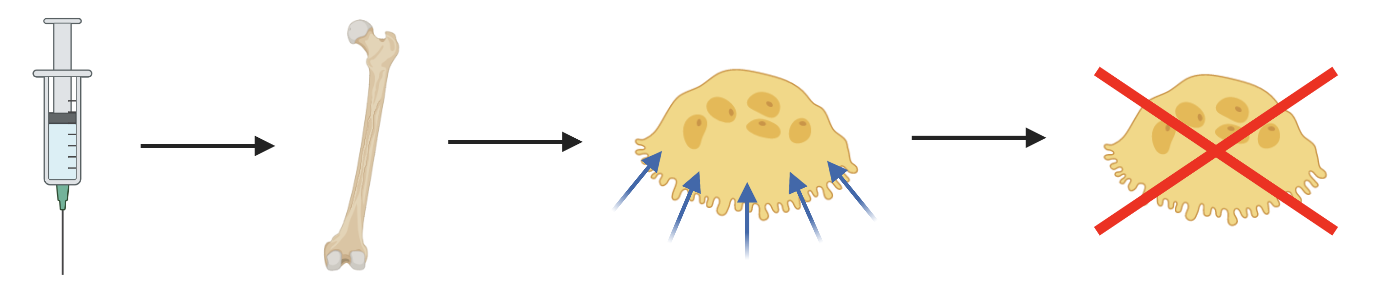 Created with BioRender.com
Background
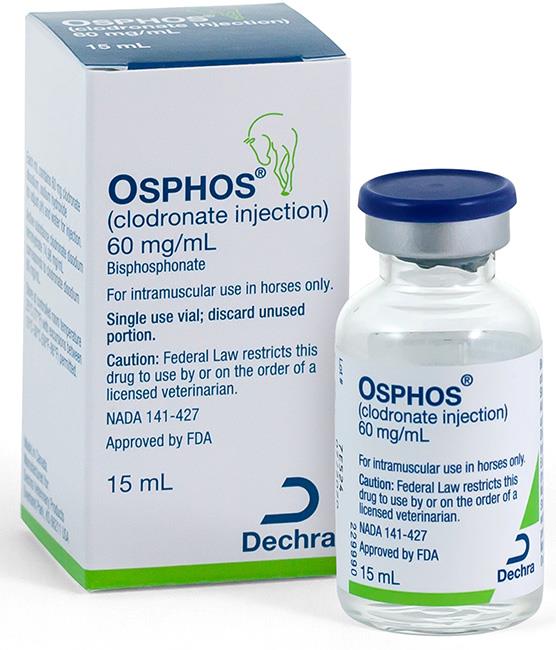 Two FDA approved BPs for horses over 4 years of age
Osphos® (clodronate)
Tildren® (tiludronate)
Treatment of navicular syndrome 
Growing concern about use in young exercising horses
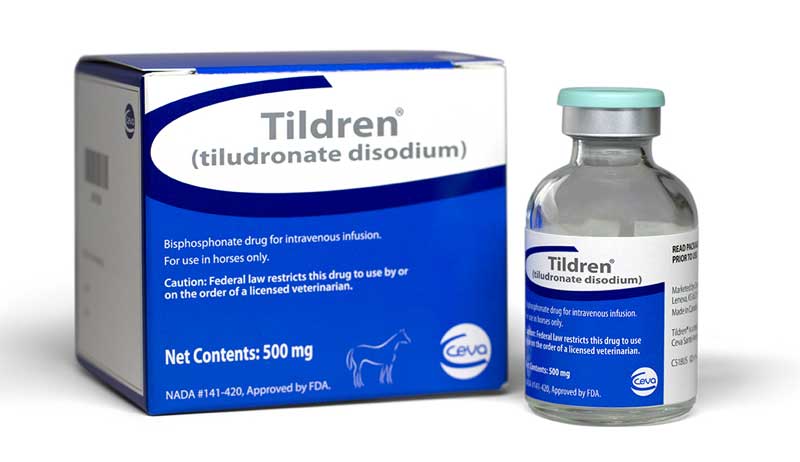 dechra-us.com
veterinarypracticenews.com
[Speaker Notes: Navicular syndrome

Specific type of lameness that involves inflammation or degeneration of the navicular bone and its surrounding tissues, usually on the front feet]
Adverse Effects
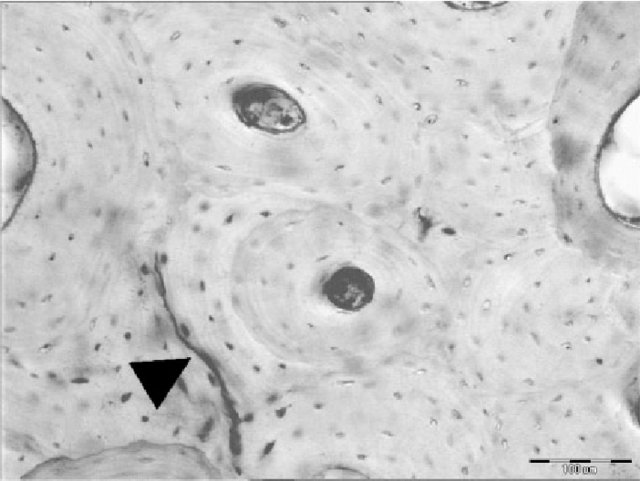 Young exercising horses
↑ bone growth and remodeling
↑ normal microcracks in bone

With BPs
↓ osteoclast activity
↓ remodeling of microcracks 
↑ analgesia that may mask bone injuries
Augat and Schorlemmer, Age Ageing, 2006
[Speaker Notes: Because of the increased awareness of these possible adverse effects in young exercising horses, there is a growing need for a reliable drug test for racehorses on the track to prevent catastrophic injury.]
Current Challenges
BPs have a very short detection window in the blood before sequestering to the bone
BPs cause adverse effects that may lead to catastrophic injury in young, exercising horses
Reliability of current drug tests is questionable, and the ideal method of bone biopsy is not viable
[Speaker Notes: Current challenges with drug detection

(1) Quantifiable only for 24 hours after administration 

(3) Liquid-Chromatography Tandem Mass Spectrometry Testing for the drug over extended period of time is difficult]
Hypothesis
There are one or more differentially expressed transcripts detectable in the peripheral blood of horses following administration of the bisphosphonate, clodronate
These differentially expressed genes will be involved in bone growth, bone remodeling, or analgesia
This gene list will provide subsequent biomarkers for drug testing
Aims
Using transcriptomics, determine differentially expressed genes following the administration of the bisphosphonate, clodronate, to healthy exercising Thoroughbreds

Validate the top differentially expressed transcripts using RT-qPCR
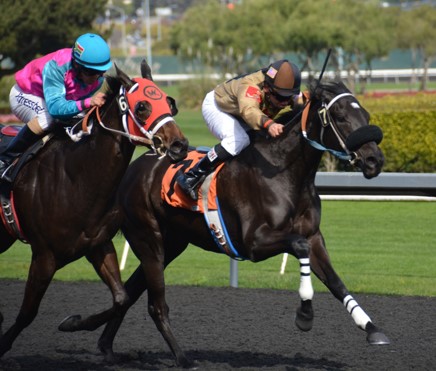 Methods
11 healthy exercising Thoroughbreds
7 administered clodronate
4 administered saline
Single dose
clodronate (1.8 mg/kg IM) or saline
Day 6
Day 56
Day 0
Day 1
Day 28
Day 182
PBMC  RNA isolation time points
[Speaker Notes: RNA was then sent for RNA sequencing
BP = 4 mares, 3 geldings
Controls = 2 mares, 2 geldings

Ages "3"(4)-7]
RNA-seq
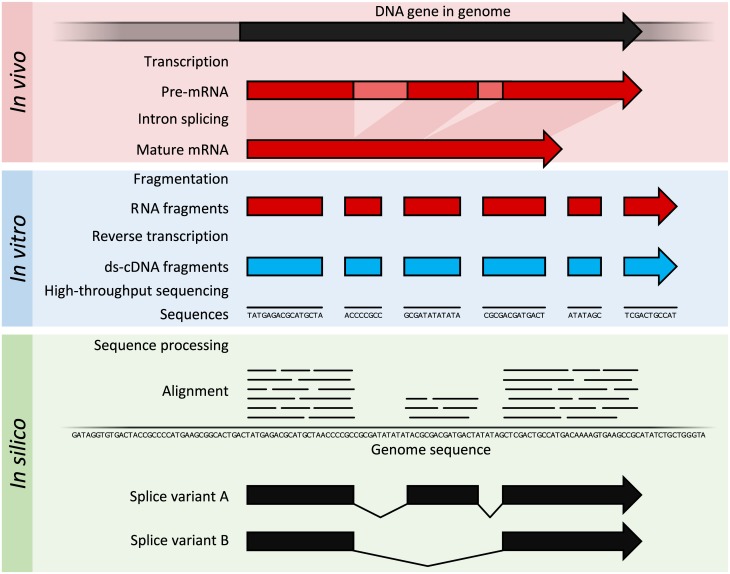 Lowe et al., PLoS Comput. Biol., 2017
RNA-seq Analysis
Raw RNA-seq data
Quality control
FastQC
Differentially expressed transcripts
Quantify
Salmon
Mixed linear model
Limma-Voom (R)
Trim adapters Trimmomatic
Align to reference genome
STAR Aligner
Visualize reads in areas of interest
IGV
[Speaker Notes: Algorithm in light blue
Mixed linear model – fixed effects include sex, treatment, and time (and interactions of these variables) and random effect of horse
Gene, LogFC, Avg. Expr., P Value, Adj. P Value
Interested in Adj. P Value because adjusted more multiple testing
Significant Adj. P Value tells us – on a certain day, that gene is significantly differentially expressed between controls and bisphosphonate horses

Salmon – quasi-mapping – aligns to index and quantifies in one step - doesn’t make any intermediate alignment files
Used transcript to gene-level counts, not TPM  limma-voom normalizes for library and transcript size]
Pathway 
Analysis
All annotated genes
from mixed linear model
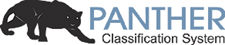 Unadjusted 
P < 0.05
Downregulated in BP
-LogFC
Upregulated in BP
+LogFC
Pathway Analysis
PANTHER
Pathway Analysis
PANTHER
[Speaker Notes: & Repeat for each Day
PANTHER Pathway analysis tells us if there are cellular pathways that are over or underrepresented in our list of genes with P < 0.05]
Results
RNA-seq Analysis
No transcripts were differentially expressed with a Benjamini-Hochberg FDR adjusted P < 0.05
Pathway Analysis (Day 1)
[Speaker Notes: It is interesting that we see pathway dysregulation only on Day 1, because we know that BPs are only detectable in the blood for about 24 hours, so it makes sense that they would affect blood cells for only that period of time.]
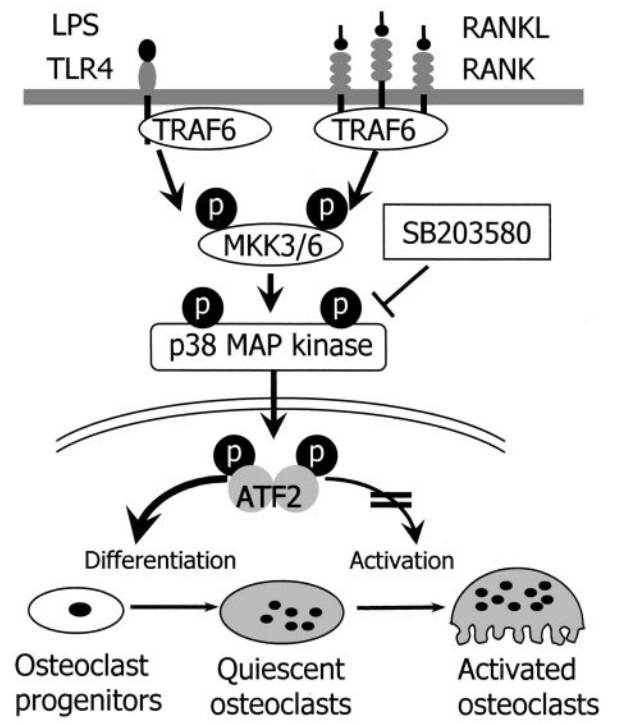 ↑ p38 MAPK
↑Ras
Osteoclast apoptosis from BP use
?
Ras
Adapted from Li et al., Endocrinology, 2002
[Speaker Notes: P38 MAPK and Ras are implicated in osteoclast differentiation

We hypothesize that since osteoclasts are undergoing apoptosis, there is a need for an increase in differentiation of osteoclast progenitors to become activated osteoclasts to compensate for the loss

Not much of a connection between cadherin and BPs/bone, but something to look further into.]
Aim 2
Potential protein biomarkers – Knych et al., 2022
CTX-1 protein is activated by Cathepsin K (CTSK)
Type 5 Acid Phosphatase (ACP5)
RT-qPCR for CTSK and ACP5 genes
In Progress
[Speaker Notes: Aim 2 is to confirm differential expression of transcripts from RNA-seq analysis, but alternative plan was to look at potential protein biomarkers from newly published Dr. Knych's study

Both have been used as markers for bone resorption and BP efficacy in horses and humans

CTX-1 is a cross-linked protein activated by Cathepsin K

Carboxy-terminal cross-linking telopeptide of type 1 collagen 
Did not see reduction in CTX-1 in horses given clodronate
ACP5 changes in serum are not seen]
Limitations
BP mechanism of action is not directly on PBMCs
Sample distribution
Minimum single dose for effect on navicular syndrome
[Speaker Notes: We know the mechanism of action is not directly on PBMCs, but we wanted to see if there was a way to use blood like many drug tests do

Had 5 saline, one coliced

Minimum AND single dose  higher dose? Multiple doses?]
Conclusion
No detectable differentially expressed transcripts in peripheral blood of horses following administration of clodronate
With acute clodronate use on Day 1
Upregulation of p38 MAPK and Ras pathways
Downregulation of cadherin pathway
[Speaker Notes: Transcriptomics may not be a viable way to detect bisphosphonates]
Future Directions
Confirm expression of CTSK and ACP5 with RT-qPCR
Further research significant pathways of interest and their role in osteoclast function
Continue work on other methods of bisphosphonate detection, such as urine (LC-MS/MS) and hair
[Speaker Notes: Liquid Chromatography-tandem mass spectrometry]
Acknowledgements
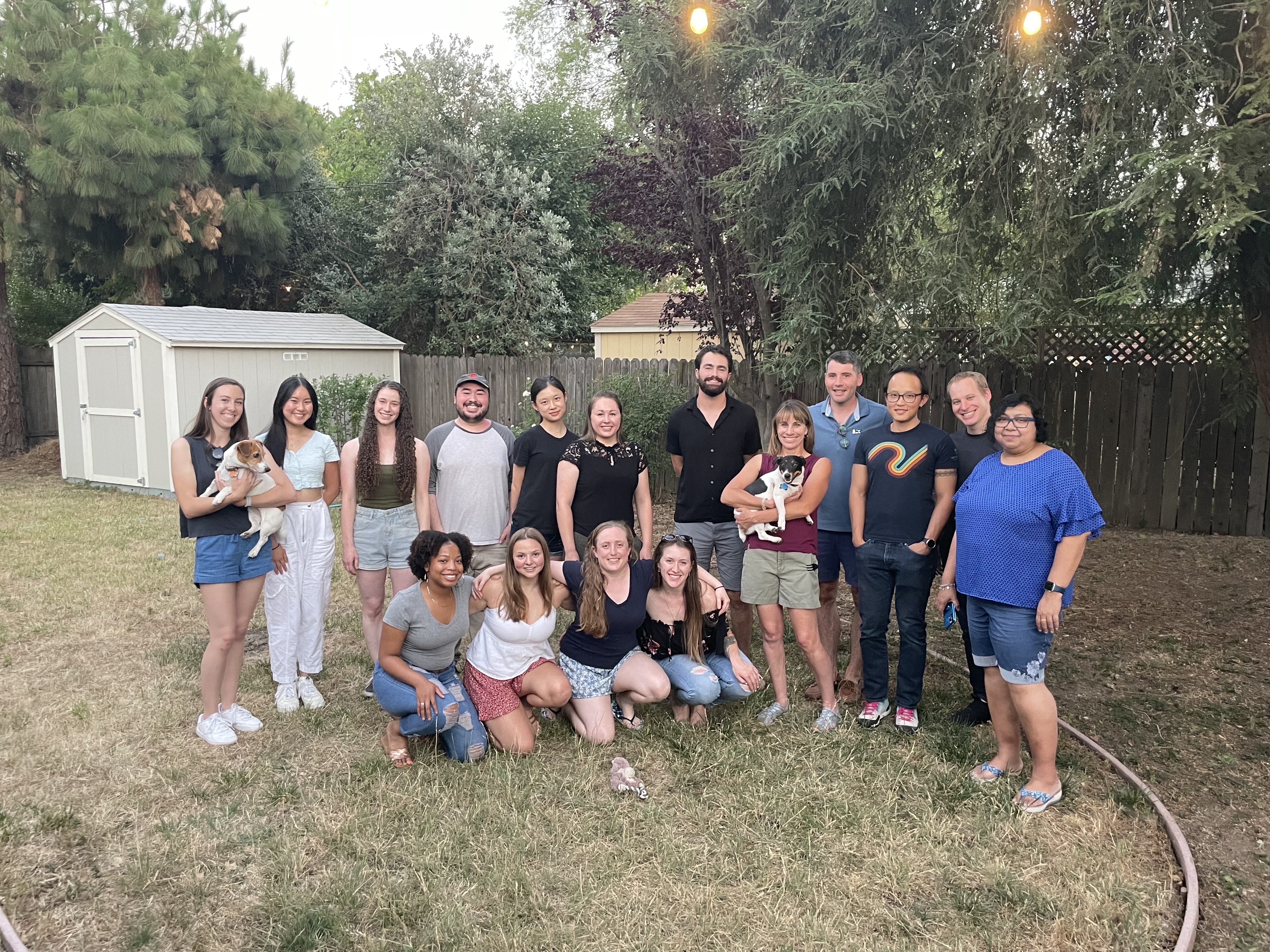 Finno Lab
Dr. Carrie Finno
Veronika Rodriguez
Sichong Peng
Dr. Sharmila Ghosh
K. L. Maddy Equine Analytical Pharmacology Laboratory
Dr. Heather Knych
Dr. Rick Arthur
Dr. Scott Katzman
Funding Sources
STAR Program through the NIH T35 OD010956-22 Grant
Grayson Jockey Club Research Foundation
The Viola Foundation
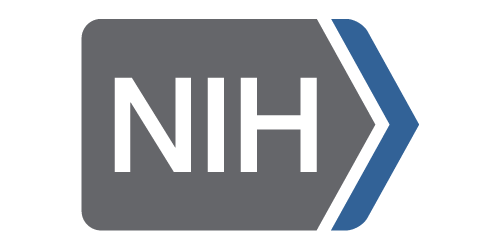 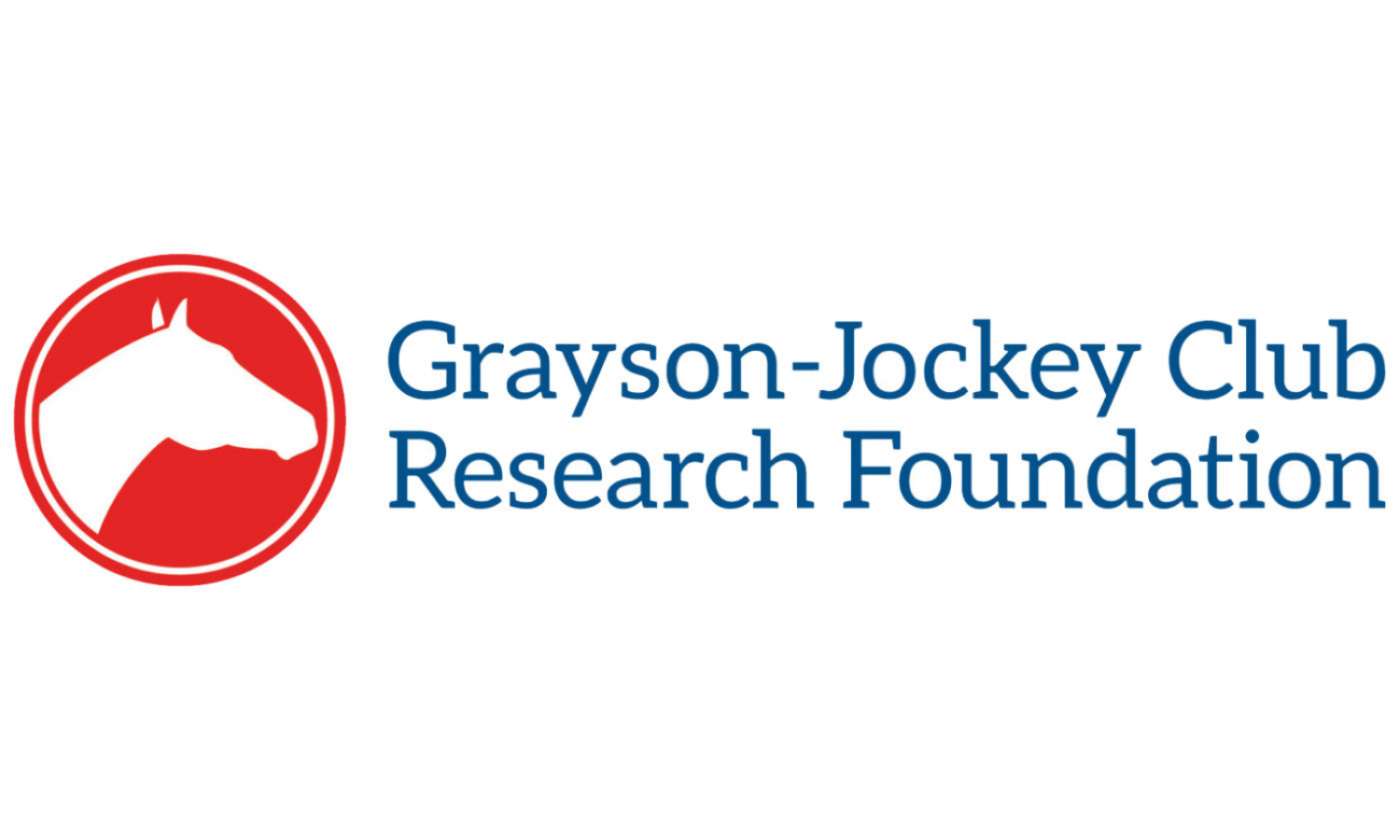 Citations
Li, X, Udagawa, N, Itoh, K, Suda, K, Murase, Y, Nishihara, T, Suda, T, Takahashi, N. p38 MAPK-Mediated Signals Are Required for Inducing Osteoclast Differentiation But Not for Osteoclast Function, Endocrinology 2002; 143(8): 3105–3113. https://doi.org/10.1210/endo.143.8.8954
Augat, P, Schorlemmer, S. The role of cortical bone and its microstructure in bone strength. Age Ageing. 2006; 35 Suppl 2:ii27-ii31. https://doi.org/10.1093/ageing/afl081 
Krueger, CR, Mitchell, CF, Leise, BS, Knych, HK. Pharmacokinetics and pharmacodynamics of clodronate disodium evaluated in plasma, synovial fluid and urine. Equine Vet J. 2020; 52: 725– 732. https://doi.org/10.1111/evj.13244
Knych, HK, Finno, CJ, Katzman, SA, Ryan, D, McKemie, DS, Kass, PH, Arthur, RM. Clodronate detection and effects on markers of bone resorption are prolonged following a single administration to horses. 2022. In Review. 
Lowe, R, Shirley, N, Bleackley, M, Dolan, S, Shafee, T. Transcriptomics technologies. PLoS Comput Biol. 2017; 13(5):e1005457. https://doi.org/10.1371/journal.pcbi.1005457
Chen, G, Hitomi, M, Han, J, Stacy, D. The p38 Pathway Provides Negative Feedback for Ras Proliferative Signaling. Journal of Biological Chemistry. 2000; 275(50):P38973-38980. https://doi.org/10.1074/jbc.M002856200
Kanno, T., Takahashi, T., Tsujisawa, T., Ariyoshi, W. and Nishihara, T. (2007), Mechanical stress-mediated Runx2 activation is dependent on Ras/ERK1/2 MAPK signaling in osteoblasts. J. Cell. Biochem., 101: 1266-1277. https://doi.org/10.1002/jcb.21249